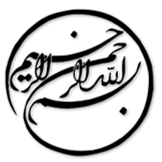 استرس محیط کار و مکانیزم مقابله در گروهی از صنایع خدماتی هند
دانشجو:
استاد:
سال تحصیلی:
نام درس:
فصل اول: مقدمه

استرس محیط کار مثبت مطلوب است اما استرس منفی می تواند به عواقب ناکارآمدی منتج گردد. بر طبق مدل کنترل نیازهای شغلی (JDC) کاراسک (۱۹۷۹)، پاسخ استرس زا نتیجۀ عدم تعادل بین نیازهای شغلی کارکنان و پتانسیل آن ها برای کنترل این امور است. از این رو، جایی که کار همزمان با نیازهای بالا و کنترل پایین همراه است، استرس شغلی یا فشار شغلی ایجاد می گردد. عوامل استرس زای شغلی درک شده در کارکنان احساس و درک ناهمخوانی بین زمان، توانایی، مهارت، یا منابع و نیازهای شغلی موجود در یک زمان مشخص است. عوامل استرس زای محیط کار شرایط بالقوه ای هستند که باعث می شوند کارکنان استرس را درک نمایند این شرایط بالقوه یا عوامل استرس زا می توانند تغییرات سازمانی، انصاف درک شده در توزیع منابع توسط مدیران، بوروکراسی، استقلال، ابزارآلات و تجهیزات، حجم کاری، ابهام نقش، رابطه شغل / خانه، امنیت شغلی و پیشرفت شغلی باشند.
1/15
فصل اول
مقدمه
1
این عوامل استرس زای شغلی می توانند منجر به برانگیختگی احساسات ناخوشایند نظیر تنش، عصبانیت، اضطراب، ناامیدی یا افسردگی شود. تهدید ناشی از عوامل استرس زای محیط کار می تواند موجب ایجاد اختلال در حالت پایدار گشته و در نتیجه استرس و ناکامی در مقابله با این وضعیت به استرس مداوم منتج می گردد. استرس مداوم منجر به ریسک بسزایی در گسترش اختلالات فیزیولوژیکی و روانشناختی افراد و در نتیجه کاهش کارآیی، نارضایتی شغلی، کاهش عملکرد و تاثیرگذاری بر سلامت روان می شود.
مقابله نوعی پاسخ به احساس به خصوص احساسات ناخوشایند تلقی می شود. افراد برای مقابله با استرس از استراتژی های مقابله مساله محور و مقابله احساس محور استفاده می کنند. در حالی که مقابله فعال مساله محور درصدد حذف عوامل استرس زا از طریق اقداماتی مانند: پذیرش مسئولیت شرایط، کار بر روی جایگزین ها و درخواست پشتیبانی می باشد؛ مقابله احساس محور شامل تمام اقدامات تنظیمی کاهش عواقب احساسی رویدادهای پر استرس می باشد.
2/15
فصل اول
مقدمه
1
مقابله احساس محور شامل دو استراتژی اجتناب مانند گریزگری، آرزواندیشی و انکار و استراتژی های احساسی مانند تلاش برای تصدیق، درک و بیان احساسات می گردد. مهارت ها و تخصص شغلی بالاتر و مهارت های خودتنظیمی بالاتر منجر به مقابله فعال بالای کارکنان مسن می گردد. با افزایش سن افراد در شرایط کنترل پذیر درک شده بیشتر از استراتژی های مساله محور و در شرایط کنترل ناپذیر درک شده بیشتر از استراتژی های احساس محور استفاده می کنند در حالی که افراد جوان صرف نظر از کنترل پذیری بیشتر از استراتژی های احساس محور بهره می برند. 
در این مطالعه ما درصدد پاسخ به دو سوال تحقیق هستیم؛ نخست، آیا میانگین نمرات درک استرس محیط کار در گروه های مختلف سنی کارکنان متفاوت است؟ در ثانی، آیا میانگین نمرات هر نوع مکانیزم مقابله و توانایی مقابله با استرس کلی در گرووه های مختلف سنی کارکنان متفاوت است؟
3/15
فصل اول
مقدمه
1
لطفا توجه داشته باشيد
که اين فايل تنها بخشی از محصول بوده و صرفا جهت معرفی محصول ميباشد
برای خريداری و دانلود فايل کامل مقاله به زبان فارسی
با فرمت پاورپوينت (با قابليت ويرايش(
اينجا کليک نماييد.
فروشگاه اينترنتی ايران عرضه www.iranarze.ir
5
4
3
2
1